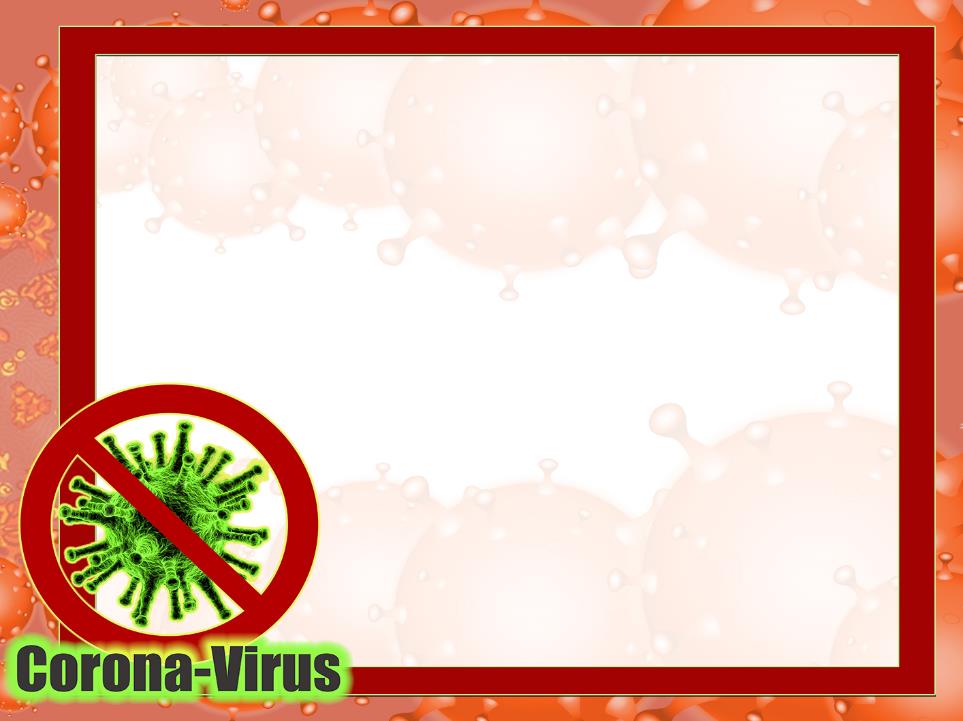 Методические рекомендации родителям во время карантина 
         Коронавируса
           Covid-19
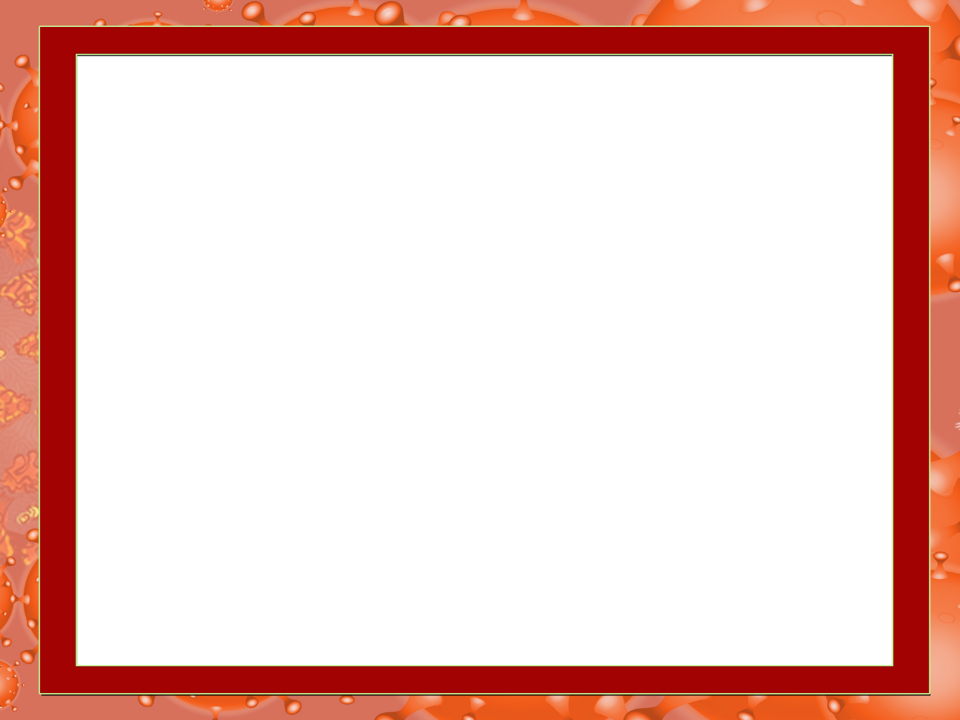 Как объяснить происходящее детям?
Если ваши дети кажутся обеспокоенными, уточните, что именно они услышали, чтобы помочь им отделить правду от мифов. Расскажите о происходящем в соответствии с возрастом ребенка, будьте честными. Можно сказать, что болезнь началась в Китае, и что сейчас многие страны усердно работают для того, чтобы остановить распространение. Пусть дети знают, что болезнь похожа на сильную простуду, и о том, что они лично могут сделать для того, чтобы оставаться здоровыми.
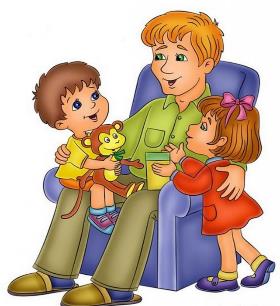 Источники:
https://zdorovyemalisha.ruhttps://uhonos.ru
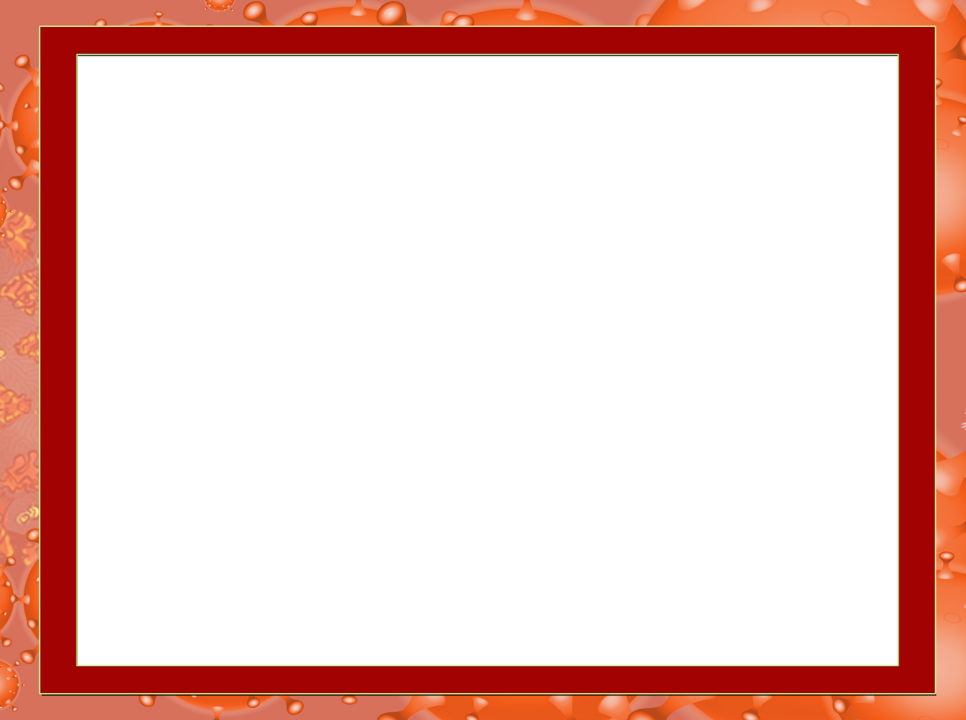 Чем занять ребенка дома во время карантина
1. ОРГАНИЗУЙТЕ ОХОТУ ЗА СОКРОВИЩАМИ
Охота за сокровищами довольно проста и, в зависимости от количества вещей, может продлиться очень долгое время. Спрячь где-нибудь от 10 до 20 вещей в доме или комнате, чтобы занять ребенка на несколько часов.

2. НАБЛЮДАЙТЕ ЗА ЖИВОТНЫМИ ЗООПАРКОВ МИРА
Многие зоопарки и аквариумы предлагают людям возможность увидеть животных в режиме реального времени. https://zoolife.online; https://www.geocam.ru;  https://lifehacker.ru/20-veb-kamer-zoopark 

3.ПОСЕТИТЕ ЦИФРОВОЙ ЛУВР 
Отправитесь всей семьёй в Париж, в цифровой тур по одному из самых известных международных музеев, Лувр. https://www.louvre.fr

4. ВЫПЕКАЙТЕ ВМЕСТЕ
Печенье, пирожные, пирожки. Что-нибудь! Выпечка – это отличное развлечение, которое сочетает в себе приятное с полезным – веселье, обучение и вкусняшки. https://www.russianfood.com
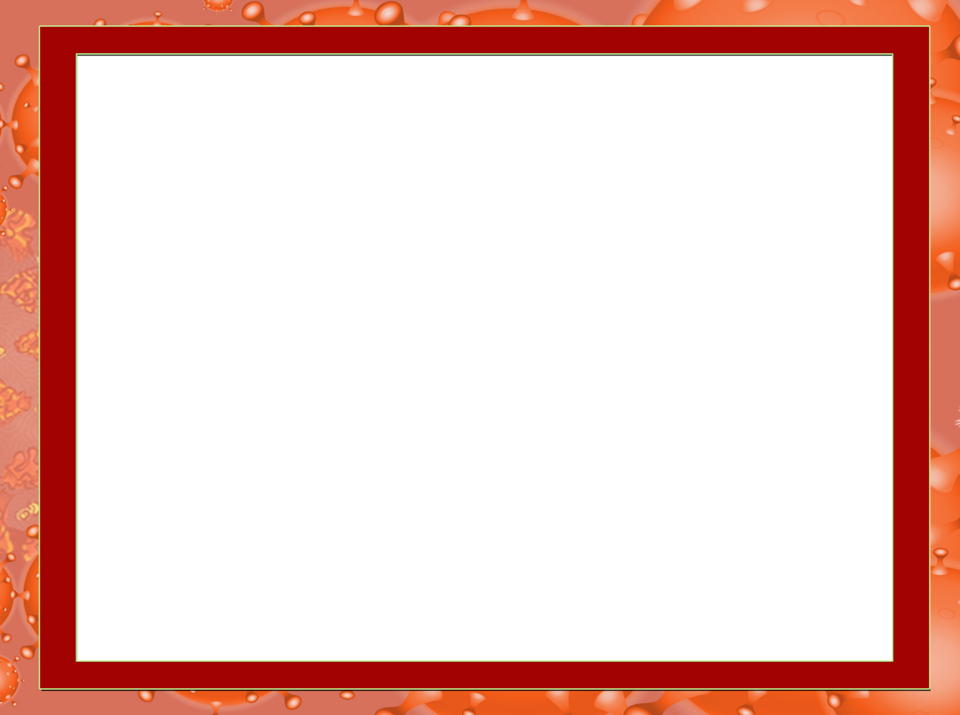 5. ДОМАШНИЙ ТЕАТР ИЛИ МУЛЬТФИЛЬМ
Пусть твой ребенок использует старую одежду или костюмы, чтобы разыграть пьесу или свою любимую сказку. Дети постарше могут снять это представление и использовать все свои технические навыки, чтобы превратить его в сказочный фильм на память и выложить его в интернет. Подробнее https://kaksozdatsvojblog.com 

6. ИСПОЛЬЗУЙТЕ БЕСПЛАТНЫЕ ОБРАЗОВАТЕЛЬНЫЕ САЙТЫ
Многие сайты предлагают бесплатные подписки во время закрытия школы.

7. ПОСЕТИТЕ МАРС
Исследуйте поверхность Марса с помощью цифровой камеры. https://accessmars.withgoogle.com, посетите музей космонавтики  https://accessmars.withgoogle.com, планетарий www.planetarium-moscow.ru 

8. НАСТОЛЬНЫЕ ИГРЫ
Эрудит, монополия, морской бой, шашки, шахматы, пазлы, лото, домино и т.д
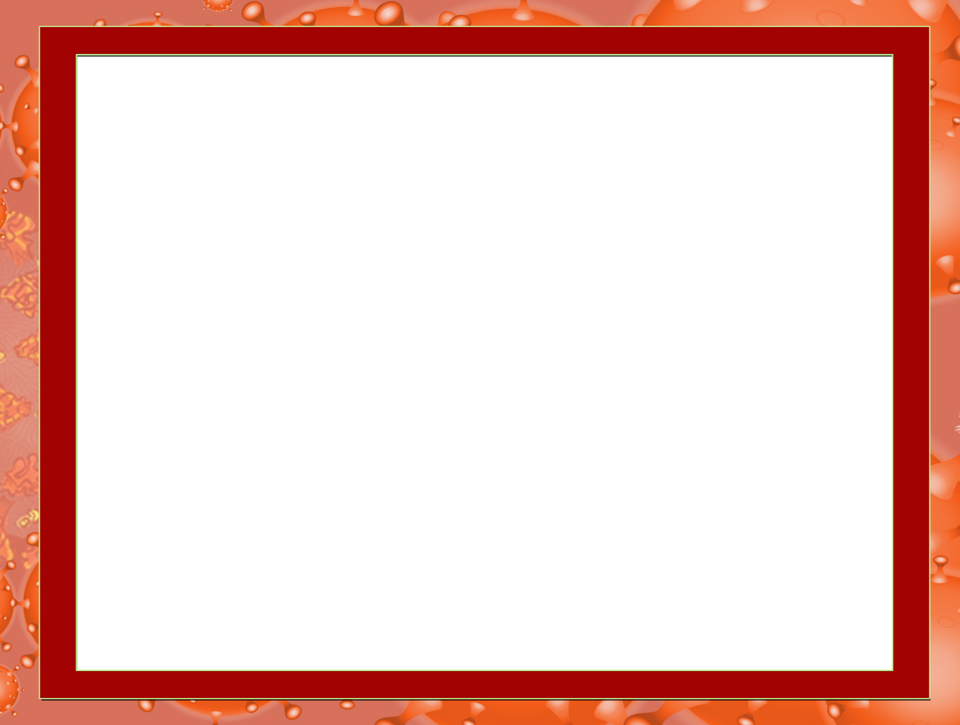 9. СПОЙТЕ КАРАОКЕ
Смотрите на youtube анимационные ролики со словами и мелодиями популярных детских песен и детских стишков.
10. СОЗДАЙТЕ ГЕНЕАЛОГИЧЕСКОЕ ДРЕВО
Дети, изучающие историю своей семьи через генеалогическое древо, лучше понимают кто они и почему они выглядят и ведут себя так, как их предки.

11. СОЗДАЙТЕ своими руками
Оригами - это не только весело, но и полезно, так как развивает координацию глаз, математические рассуждения, пространственные навыки, мелкую моторику и умственную концентрацию. Поделки из ниток, шерсти или бумаги разными техниками. 

12. ПРОЙДИТЕ ОНЛАЙН-УРОКИ ТАНЦЕВ
Танцуйте, пока никто не смотрит)

13. ПРАКТИКУЙТЕ ДРУГОЙ ЯЗЫК
Слушайте аудиокниги или смотрите любимые мультфильмы на другом языке.
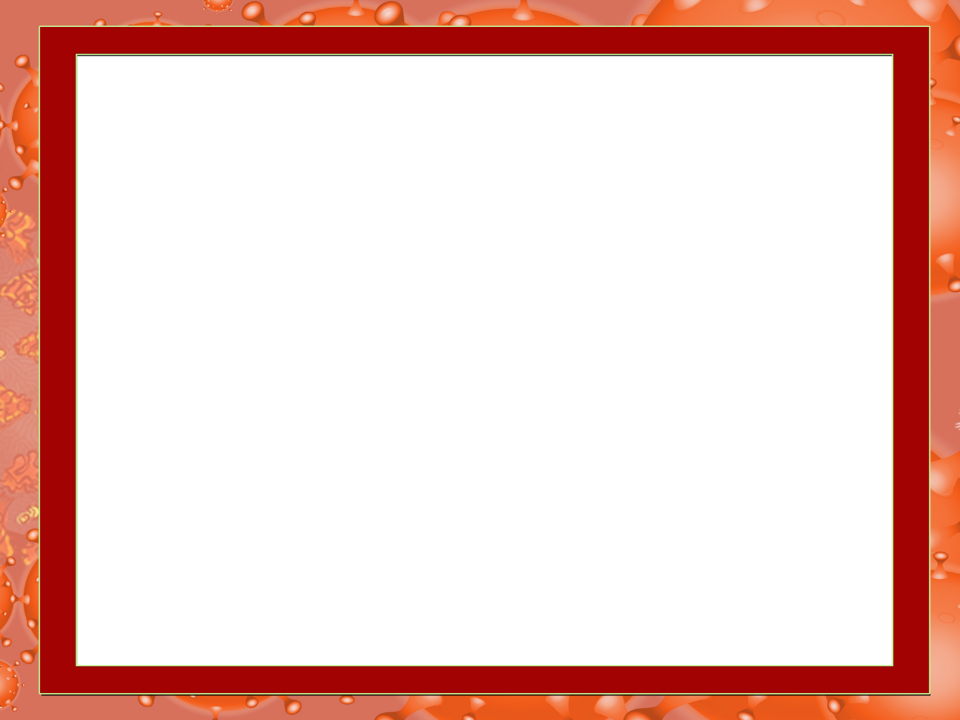 14. ПОСЕТИТЕ онлайн театры, цирки,
https://kids.teatr-live.ru/2020/03/detskie-spektakli-onlajn 
https://www.osd.ru/museum.asp 

15. Посетите Музеи России 
https://www.osd.ru/museum.asp 
https://www.culture.ru 

16.Проведите время в астраханском биосферном заповеднике, в мире животных,рыб и птиц
При просмотре этих роликов можно водить пальцем по экрану (телефона) или управлять жестиком (на компьютере),меняя угол обзора VR 360
www.youtube.com/watch?v=fzTHnyzLxhk; https://yandex.ru/video; https://www.youtube.com/watch?v=NycCDlX2TG8 

17. Читайте детям сказки,
 рассказы, учите стихи
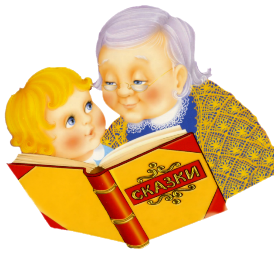 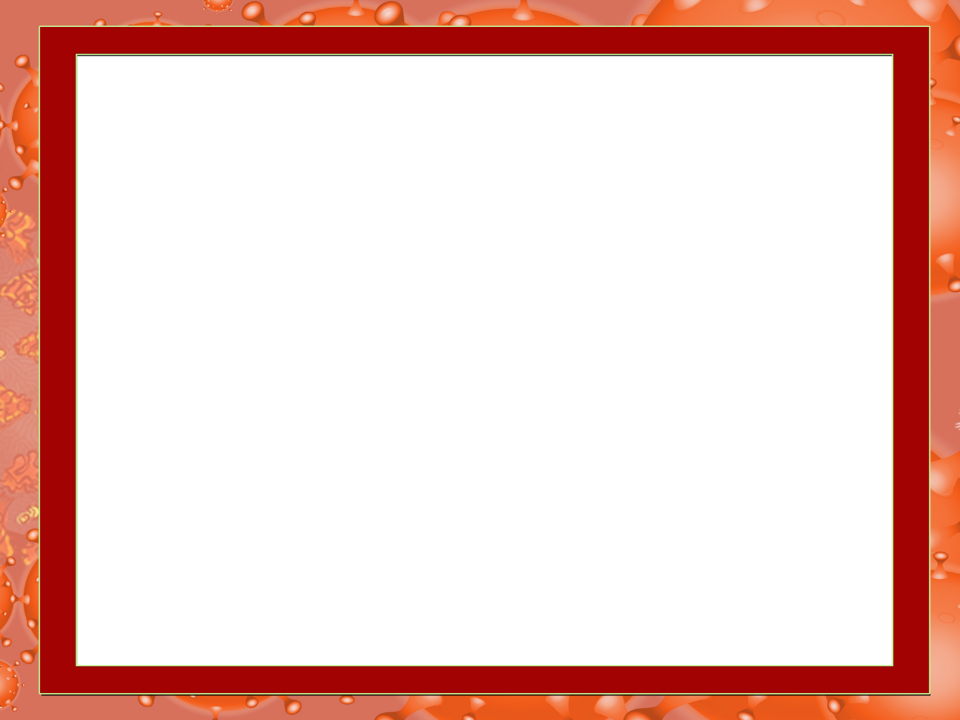 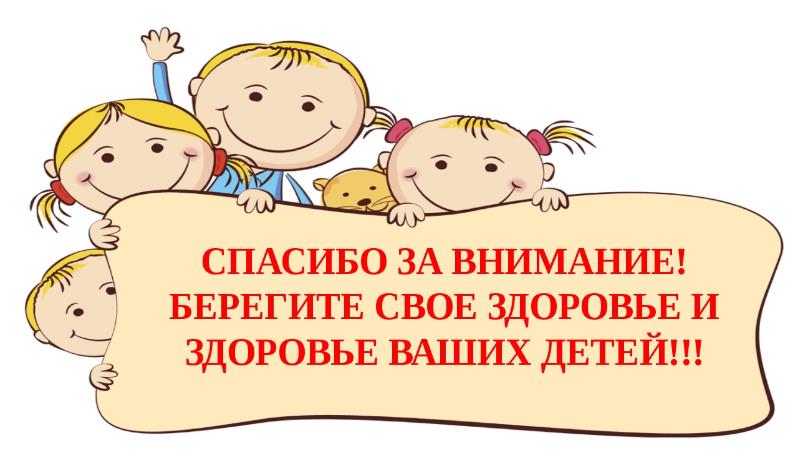